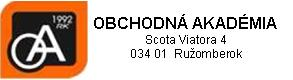 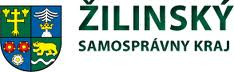 SPRÁVA Z PRAXE
Aneta Žihlavníková
Trieda: IV.A       šk. rok 2021/2022
Obsah
Úvod
Incomaker
Charakteristka firmy 
Personálna agenda
Administratívna agenda 
Účtovníctvo
Záver
Zdroje
Trieda: IV.A       šk. rok 2021/2022
Úvod
V rámci odbornej praxe som strávila dva týždne v Prahe vo firme Incomaker. Vo firme som bola spolu aj s mojou spolužiačkou Simonou Hazuchovou. Prvý týždeň sme prekladali ich stránku z češtiny alebo angličtiny do slovenčiny. Druhý týždeň sme skúšali či aj človek ktorý nevie o čo sa jedná vie pracovať s ich stránkou. Keď sme narazili na niečo čo sme nevedeli tak si to zapísali a následne sa to budú snažiť zmeniť tak, aby to fungovalo. Vo firme nás chválili že sme šikovné.  Som rada že som mohla mať takúto skúsenosť.
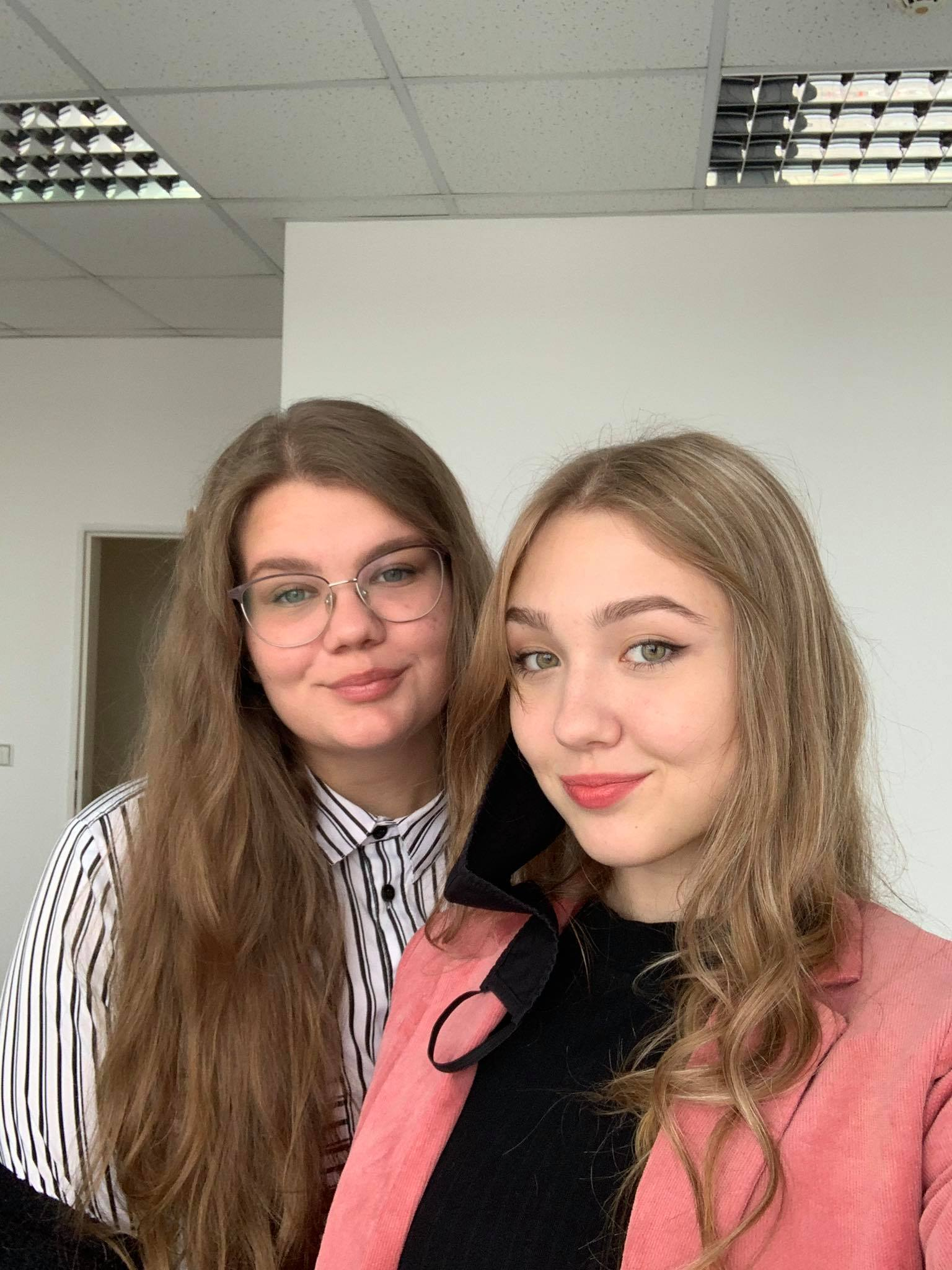 Trieda: IV.A       šk. rok 2021/2022
Incomaker
Je spoločnosť poskytujúca rovnomenné cloudové riešenie na automatizáciu digitálneho marketingu a predaja v malých podnikoch pomocou umelej inteligencie. 
Bola založená v roku 2015 ako česko-portugalský technologický startup.
Ich softvér kombinuje funkcie viacerých marketingových systémov, ako je e-mailový marketing, CRM, softvér na správu sociálnych médií, SMS alebo optimalizácia pre vyhľadávače, v jednej službe.
Trieda: IV.A       šk. rok 2021/2022
Charakteristka firmy
Obchodná spoločnosť: spoločnosť s ručením obmedzením 
Firma má 252 spoločníkov a veľa investorov.
Presadzuje sa na českom a slovenskom trhu no hlavný je trh v Európe.
Marketing  je online formou, priamy kanál – priamo zákazníkom, nepriame kanály- reklamné agentúry, oni to ponúkajú svojim zákazníkom.
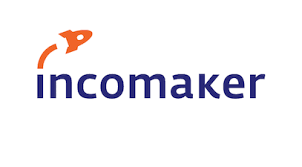 Trieda: IV.A       šk. rok 2021/2022
Personálna agenda
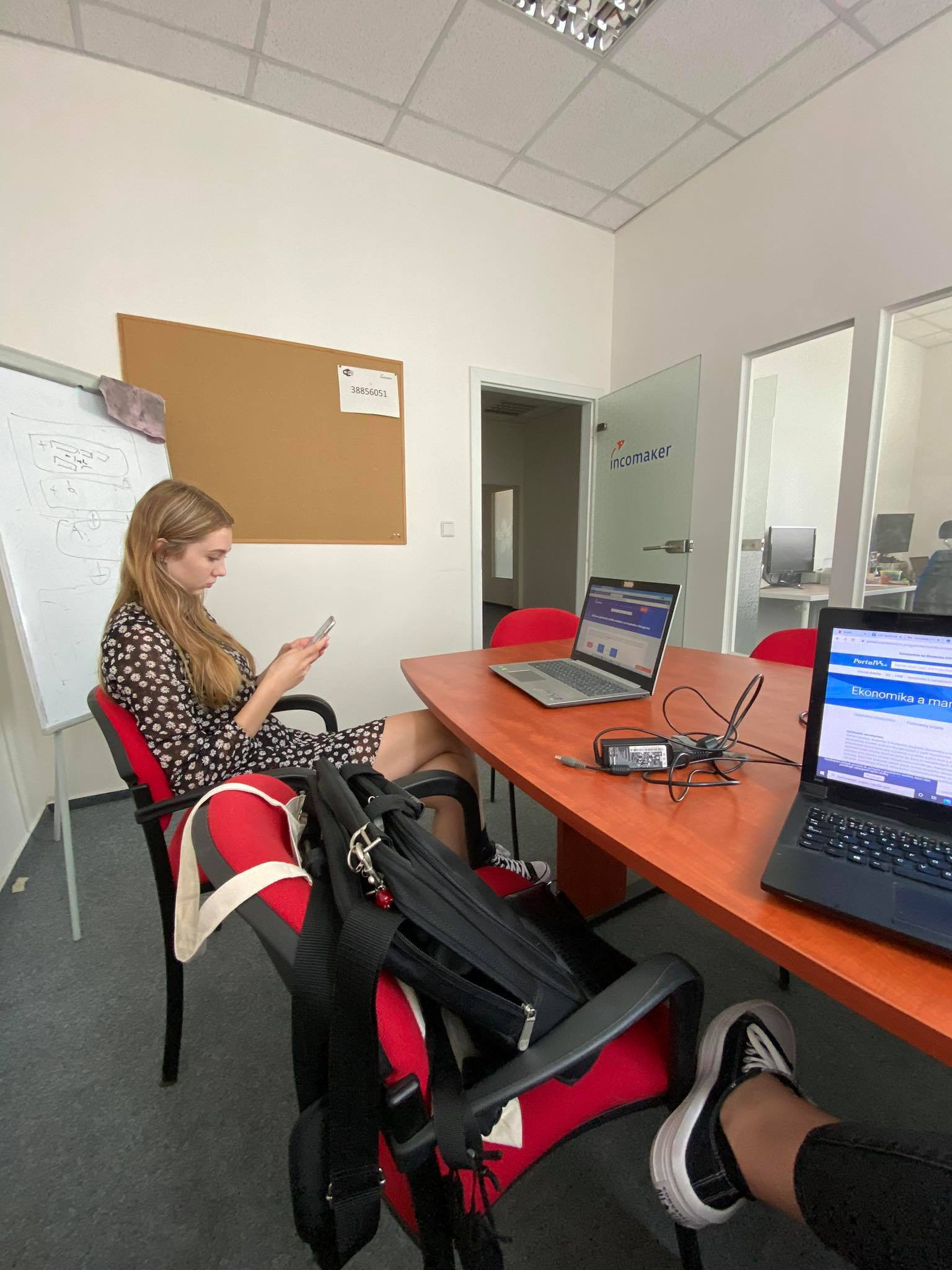 Spôsob prijímania pracovníkov: cez pohovor 
Pracovný poriadok a pracovný čas: 
Štandardná pracovná doba pričom prevažuje skôr homeoffice
Flexibilná pracovná doba 
Zvyšovanie kvalifikácie: širšie spektrum úloh, vďaka školeniam sa zvyšuje kvlafikácia 
Pracovné prostredie: kancelária
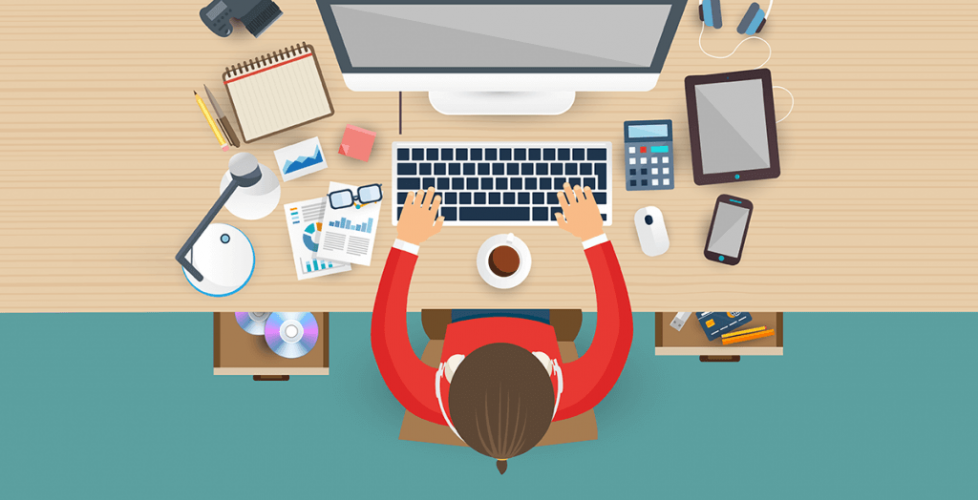 Trieda: IV.A       šk. rok 2021/2022
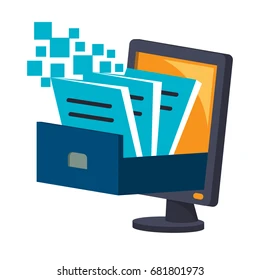 Administratívna agenda
Skoro všetky dokumenty sú v elektronickej forme 
Minimum dokumetov v papierovej forme
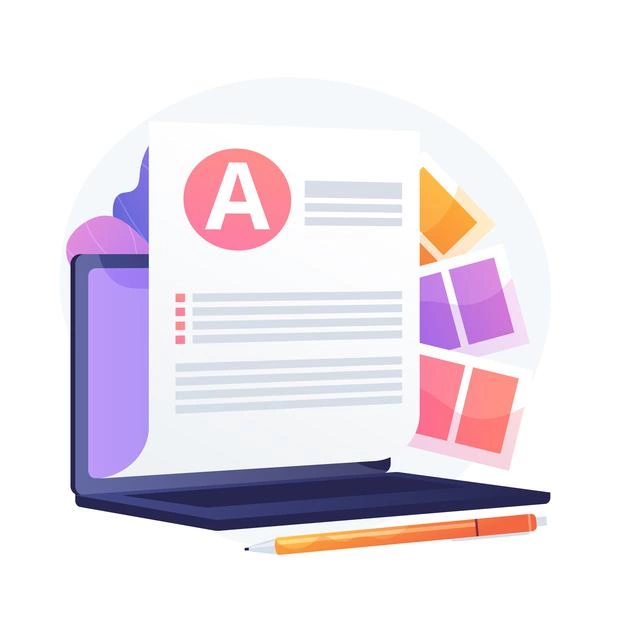 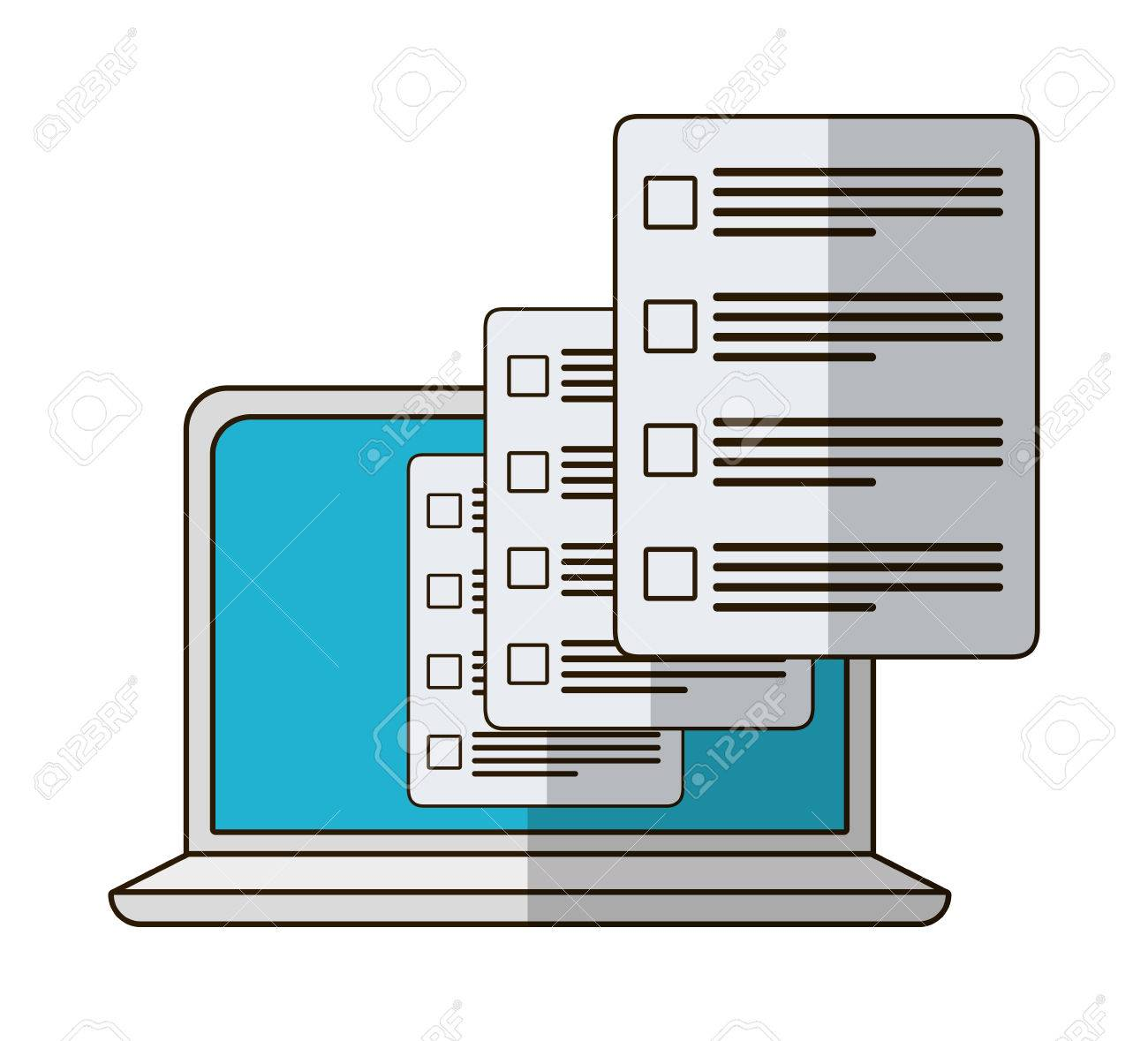 Trieda: IV.A       šk. rok 2021/2022
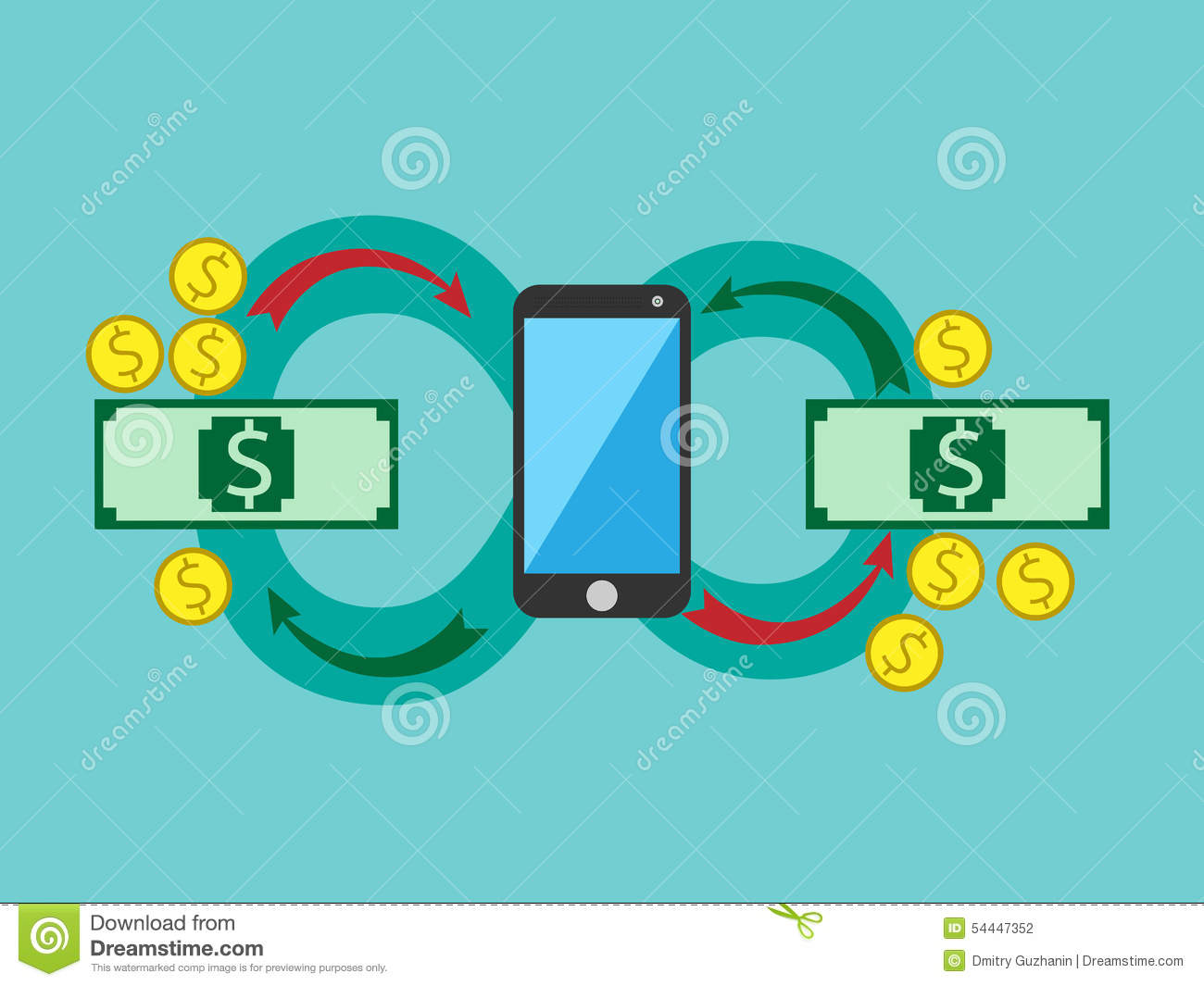 Účtovníctvo
externé účtovníctvo
Zrýchlené odpisovanie DM
Daň z príjmu právnickej osoby; daň zo závislej činnosti; DPH
Finančná analýza- 2 zásadné ukazovatele:
MRR
ARR
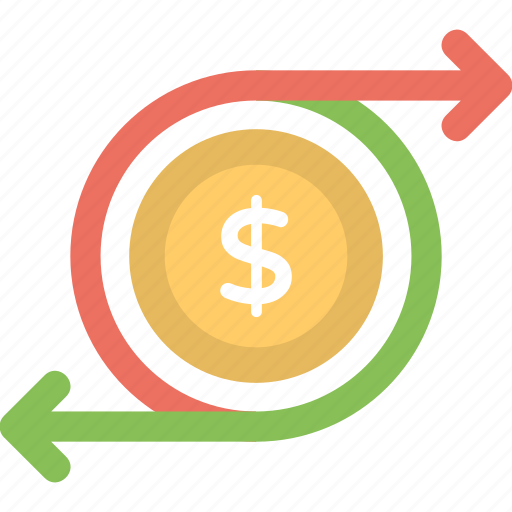 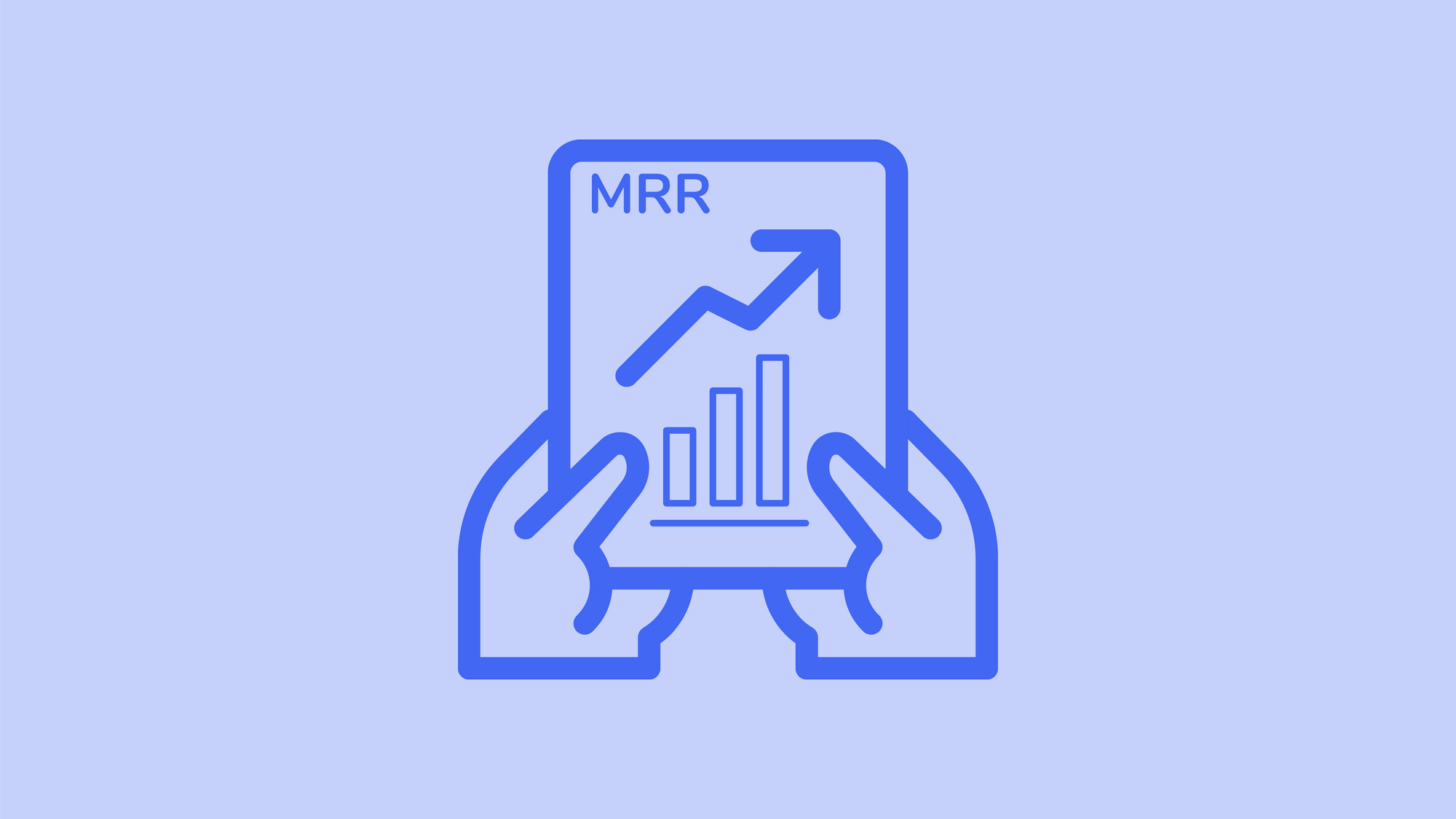 Trieda: IV.A       šk. rok 2021/2022
Prílohy
Trieda: IV.A       šk. rok 2021/2022
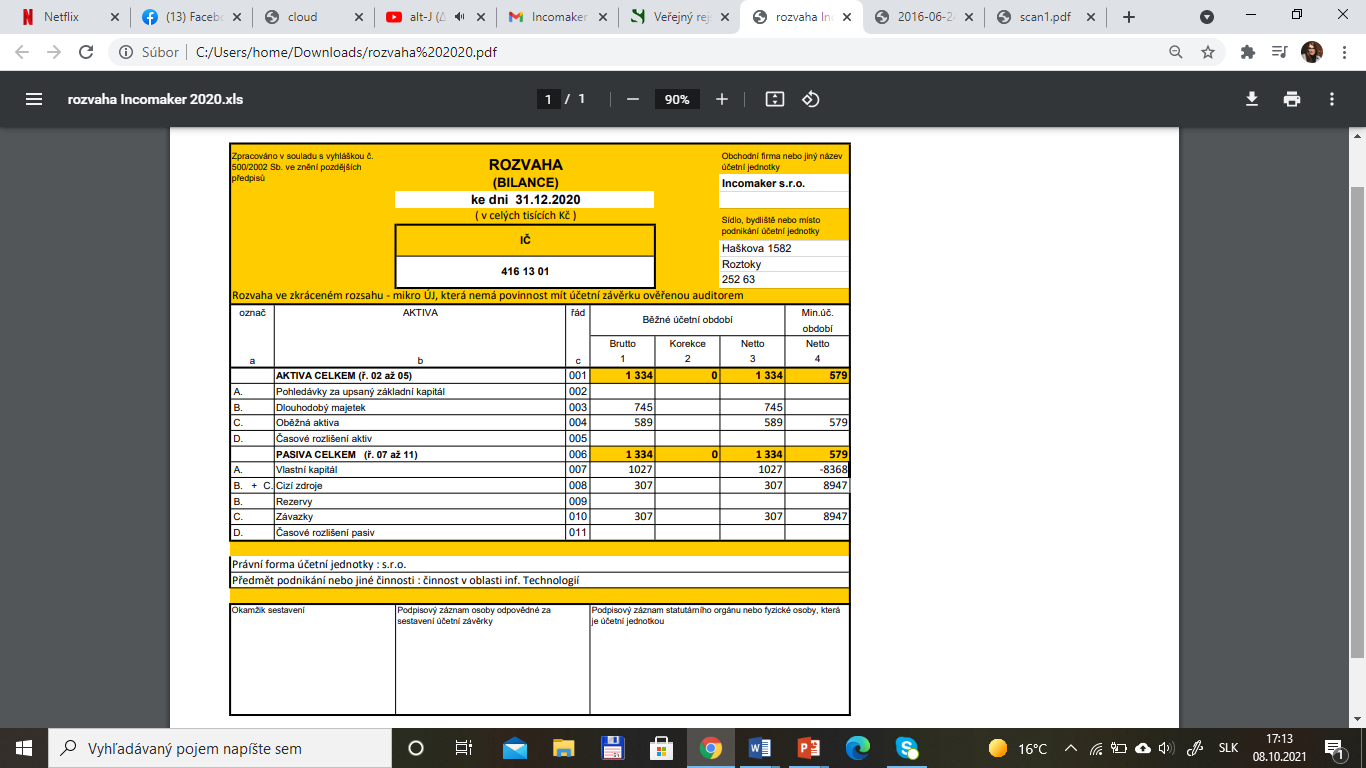 (rozvaha)
Trieda: IV.A       šk. rok 2021/2022
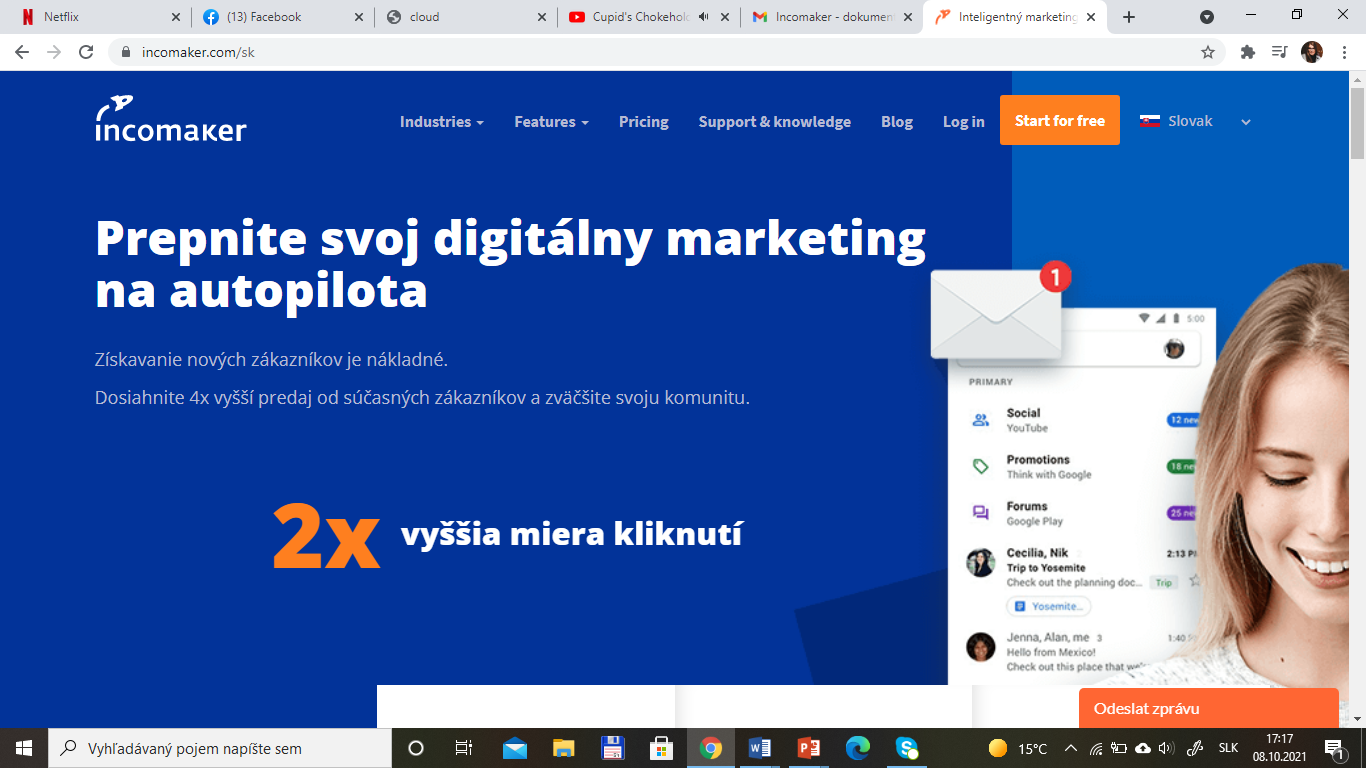 (ukážka stránky)
Trieda: IV.A       šk. rok 2021/2022
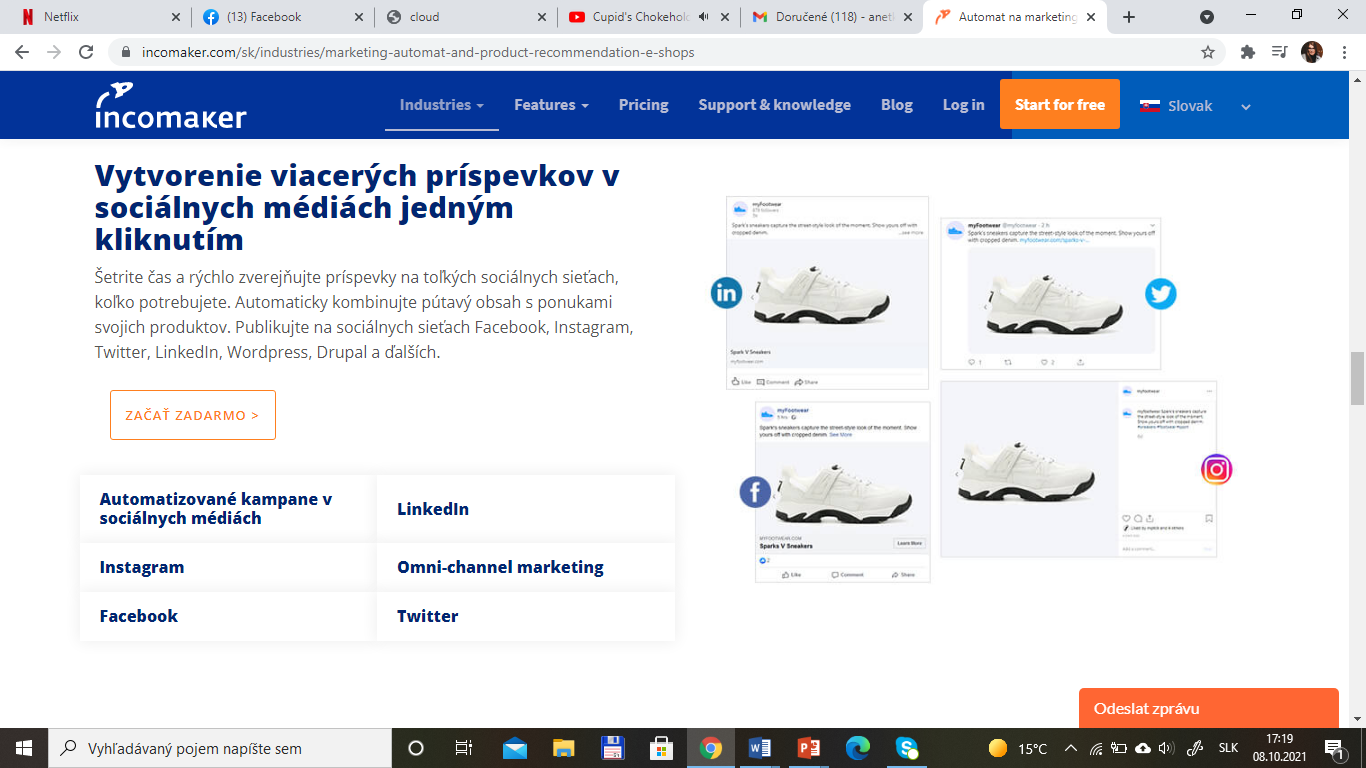 (preložený text)
Trieda: IV.A       šk. rok 2021/2022
Zážitky a spomienky
Trieda: IV.A       šk. rok 2021/2022
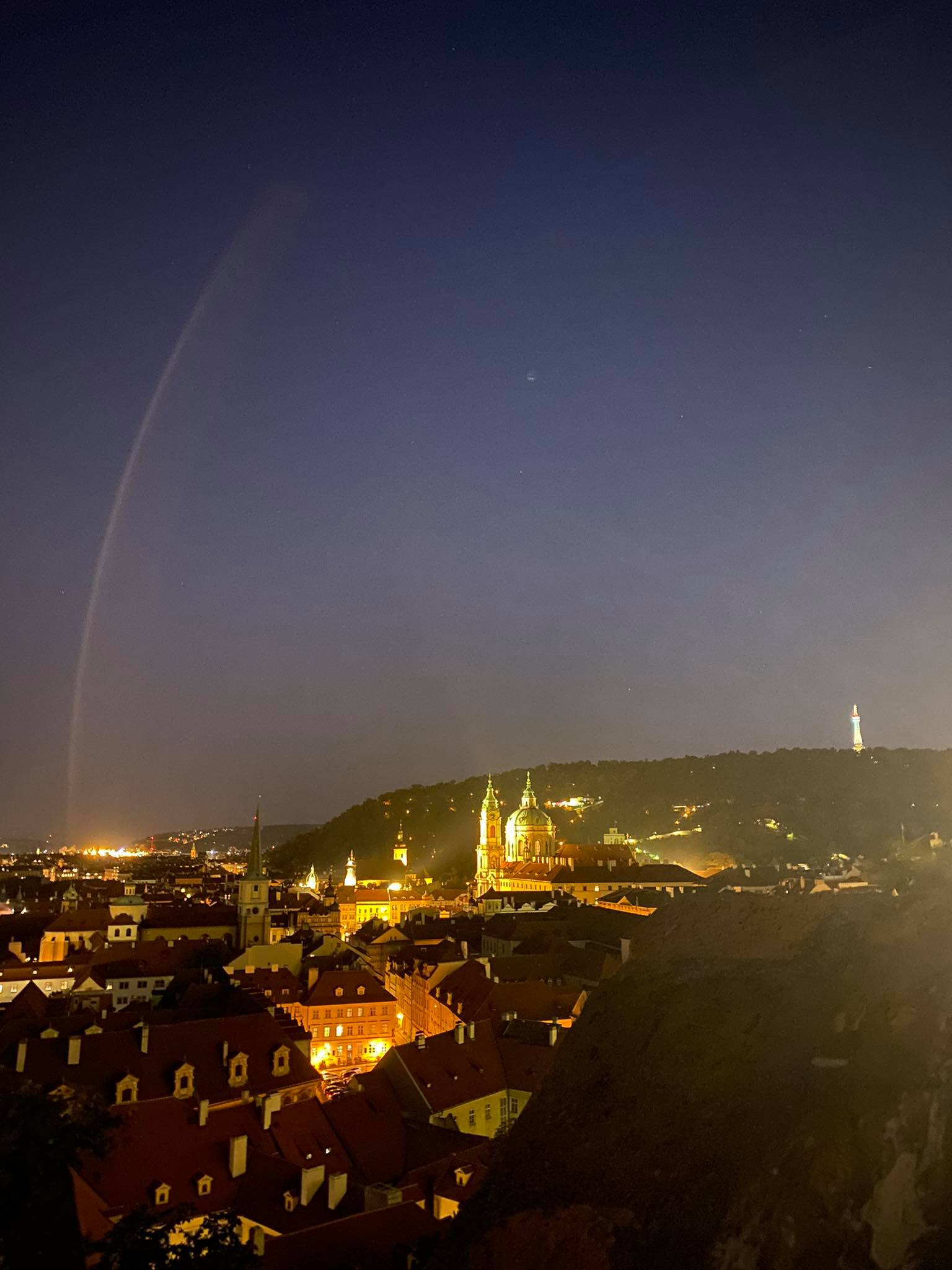 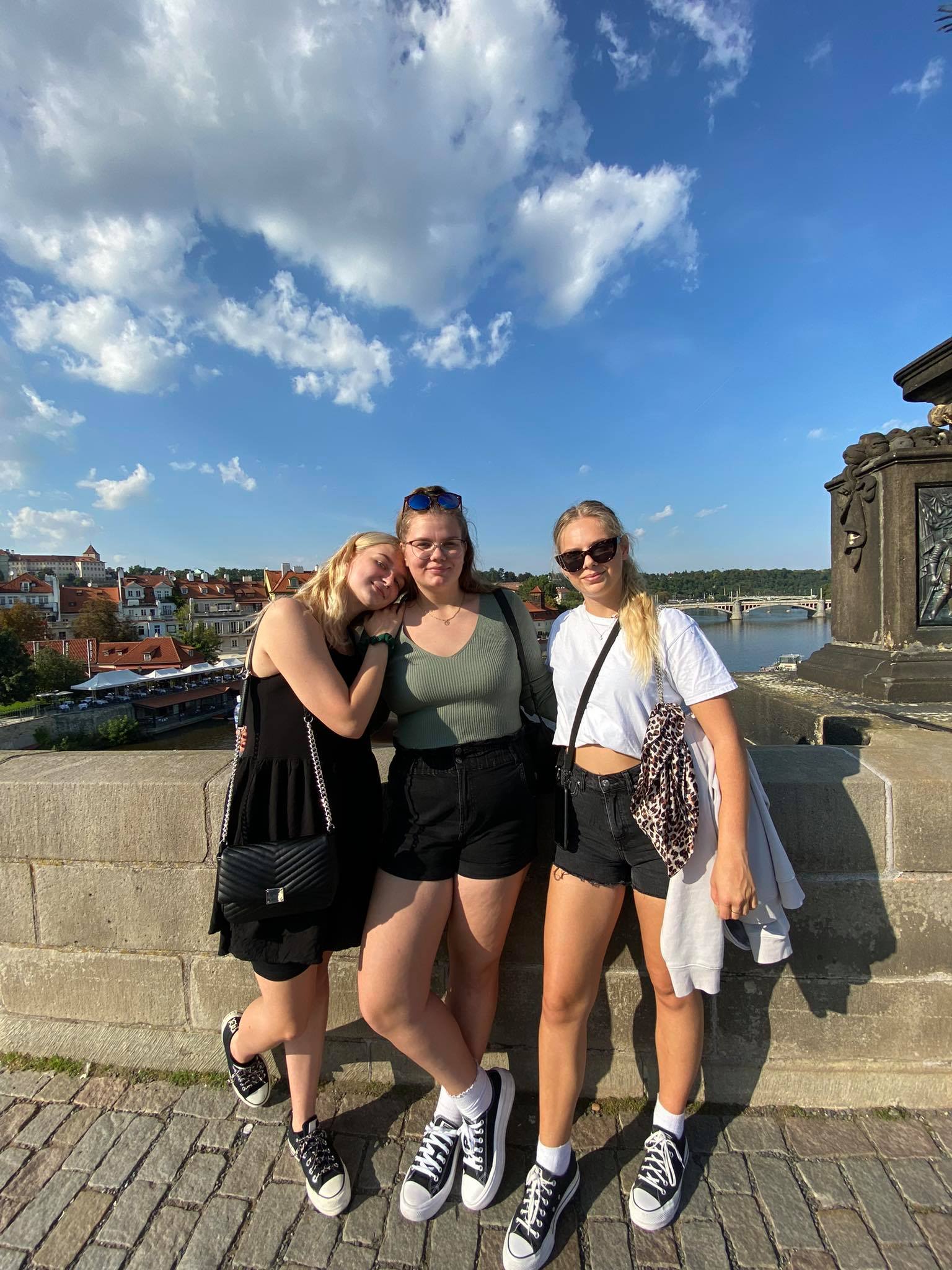 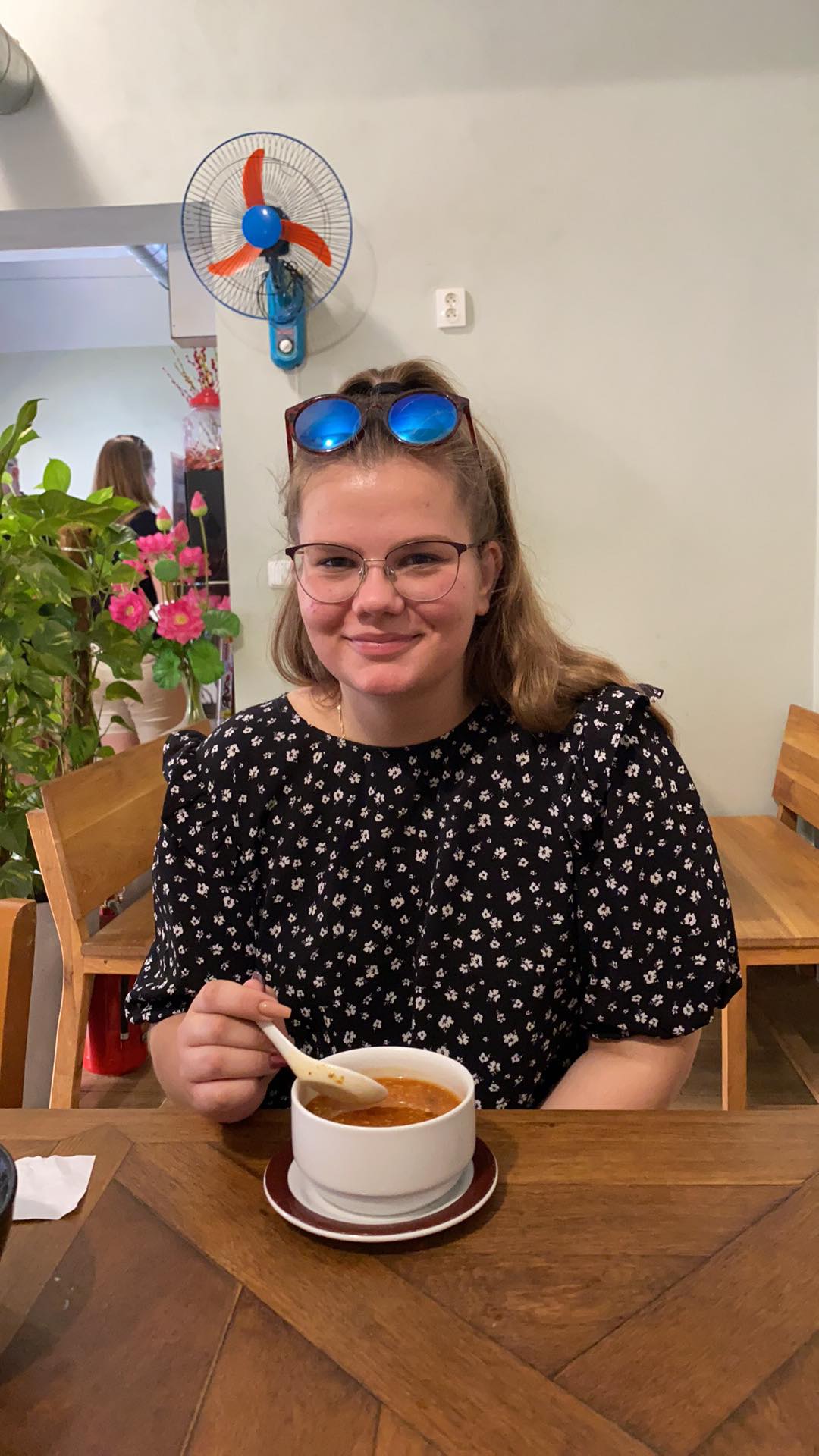 Trieda: IV.A       šk. rok 2021/2022
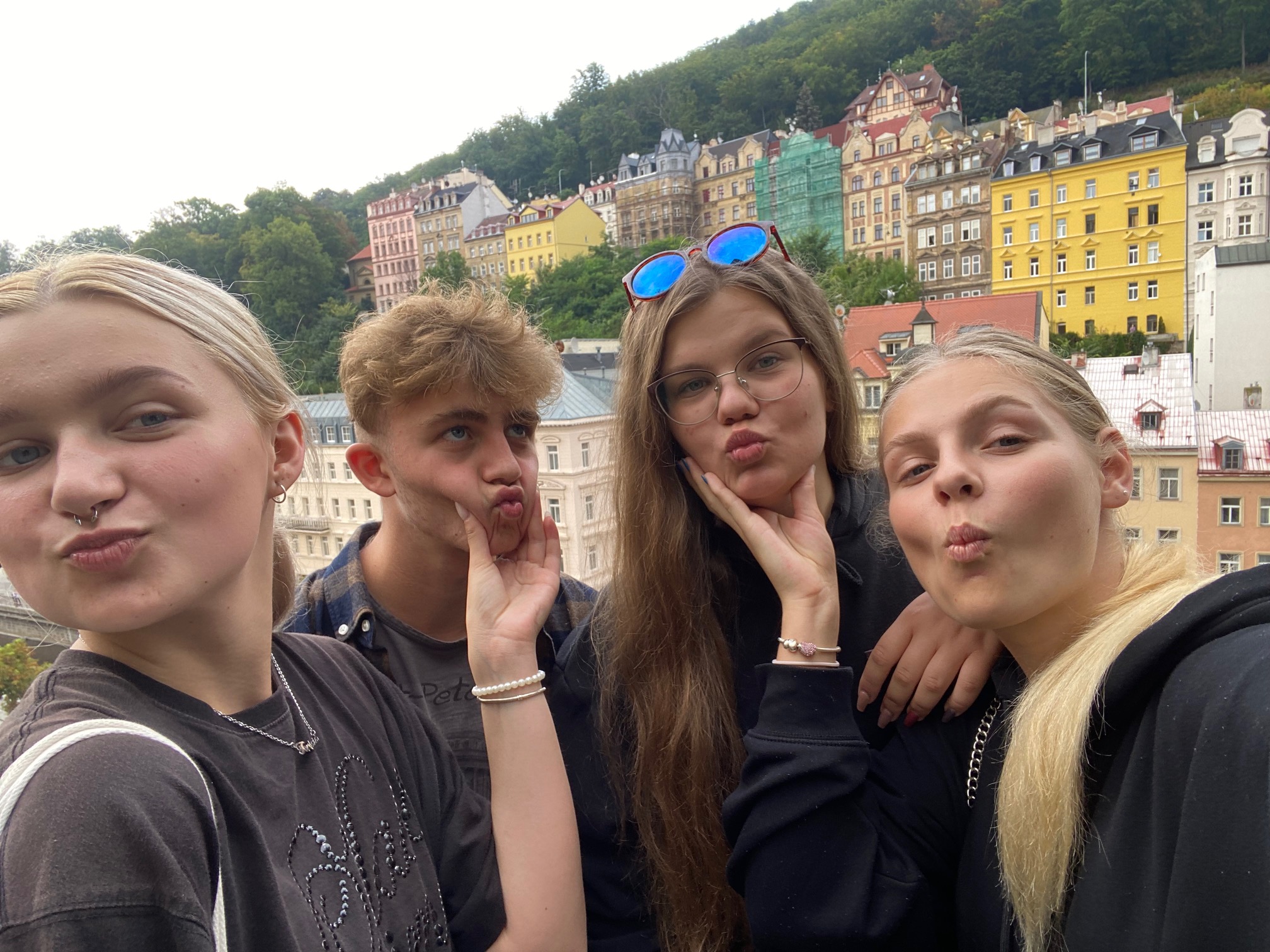 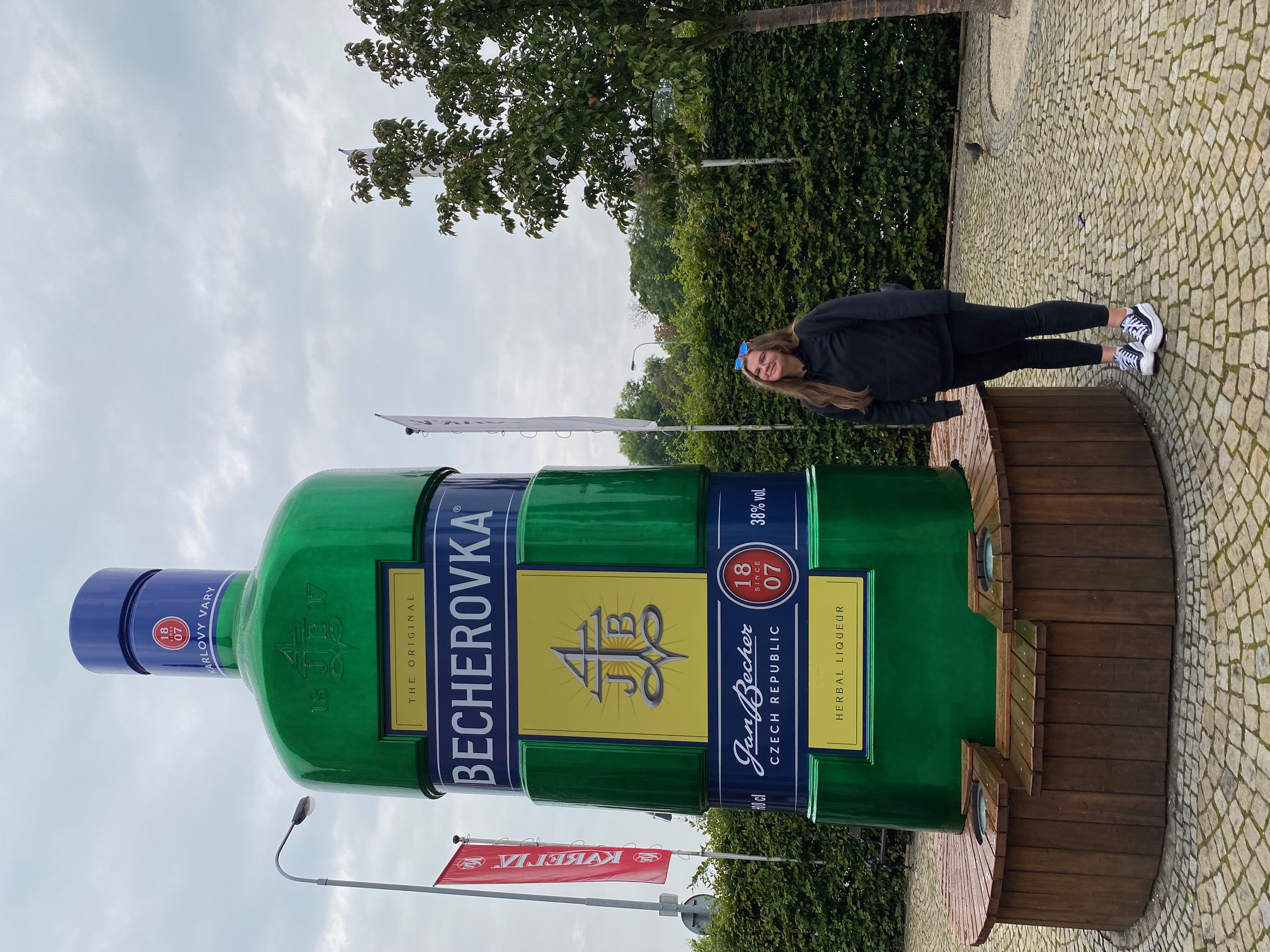 Trieda: IV.A       šk. rok 2021/2022
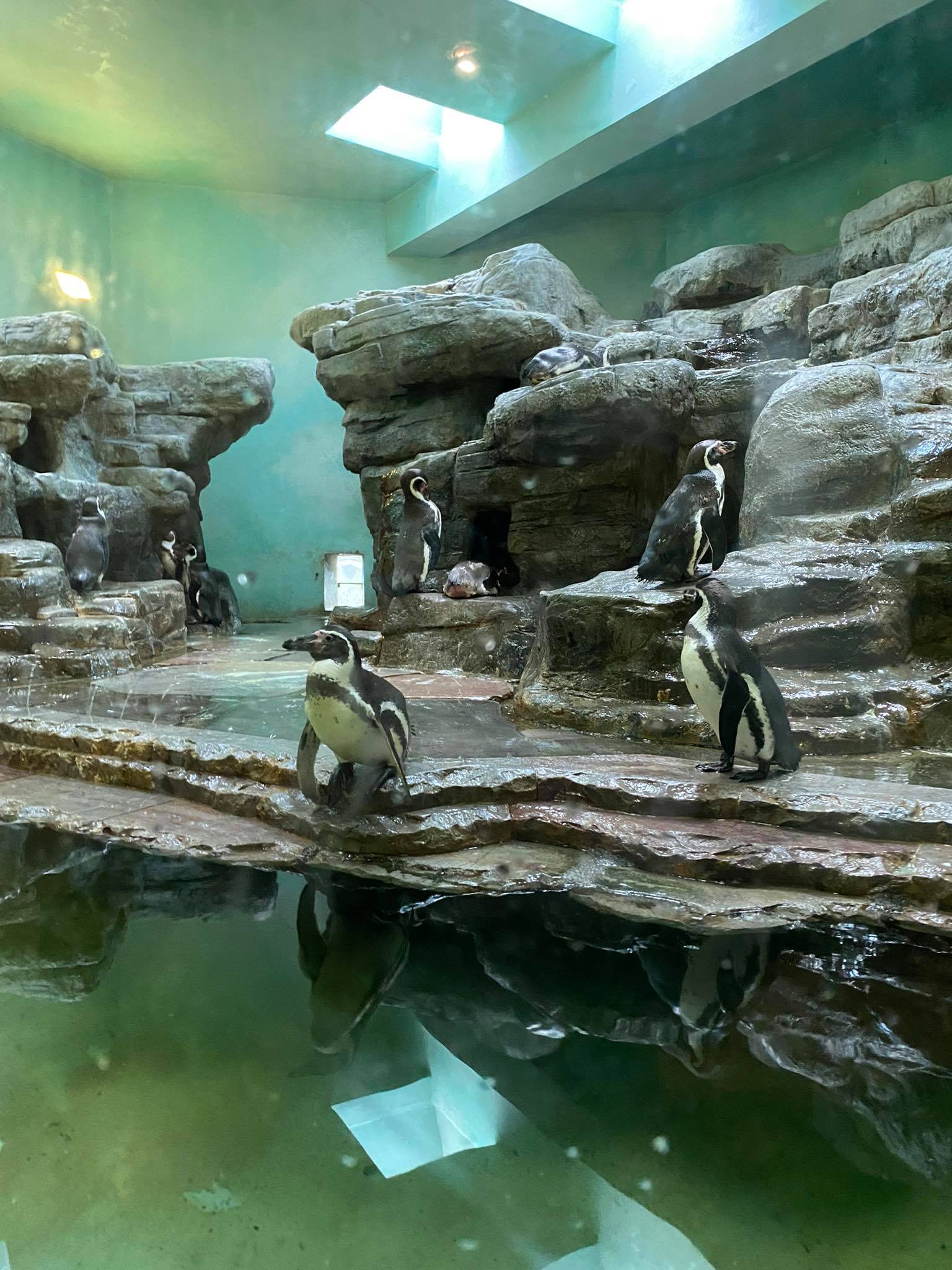 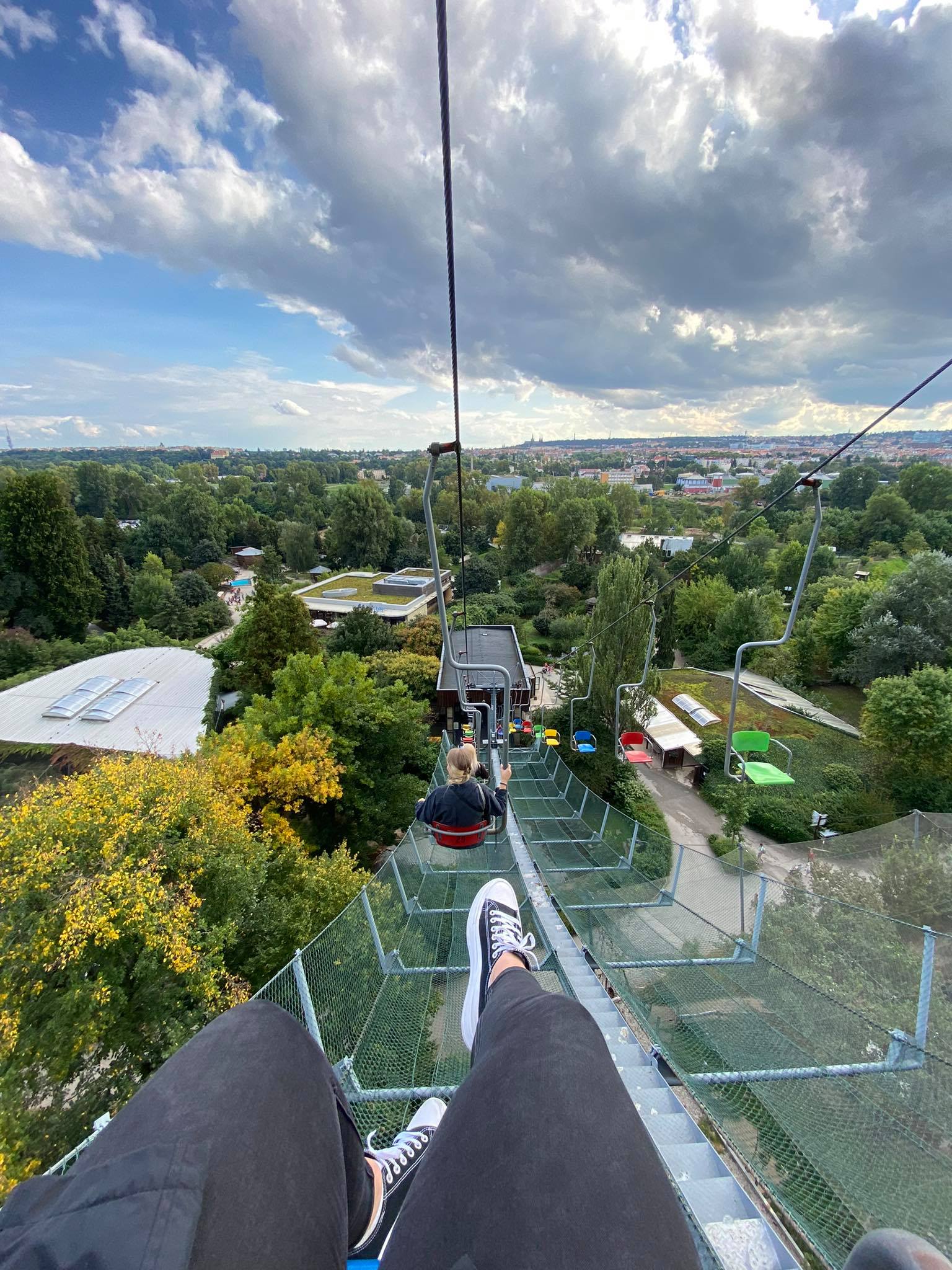 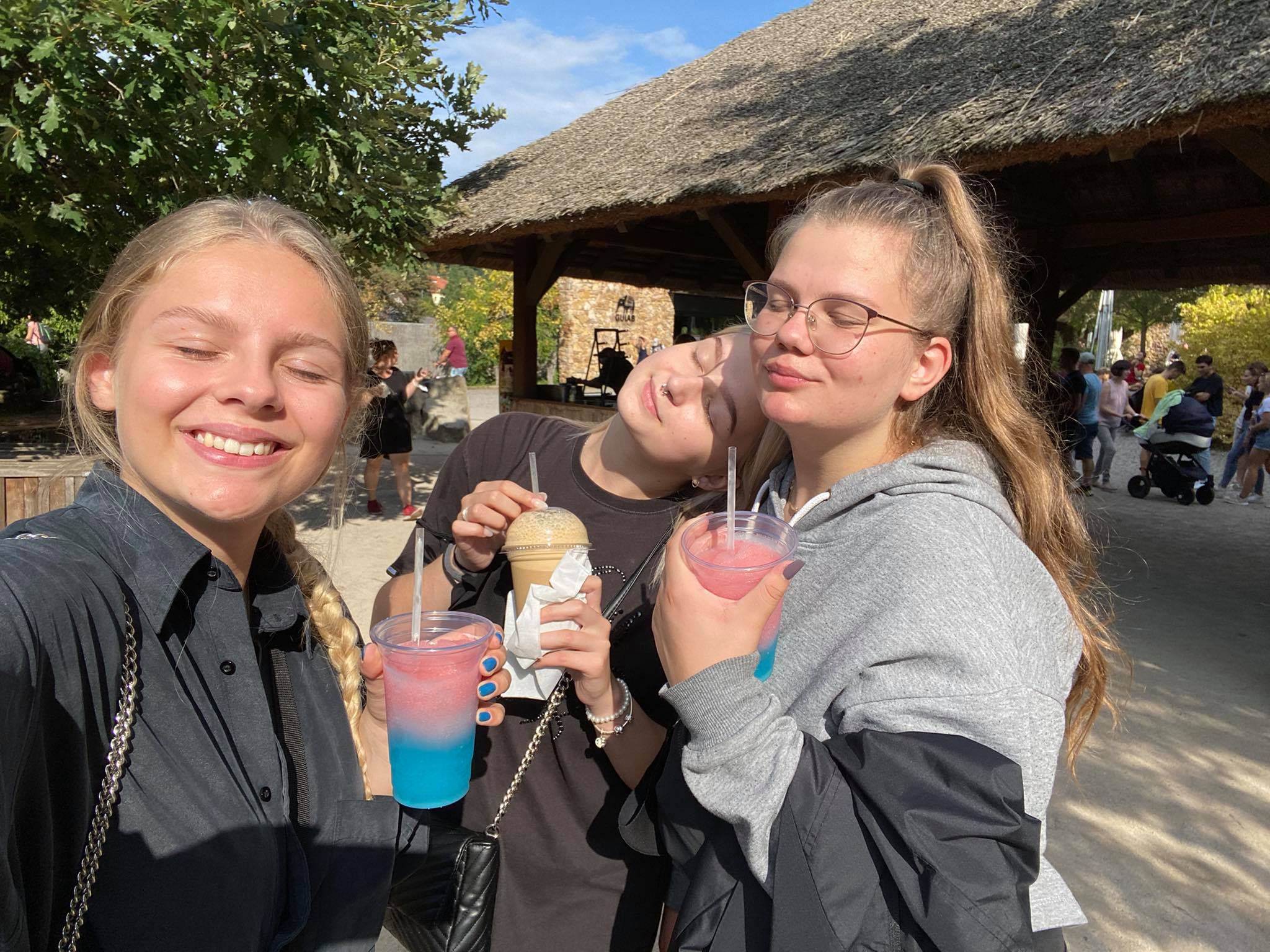 Trieda: IV.A       šk. rok 2021/2022
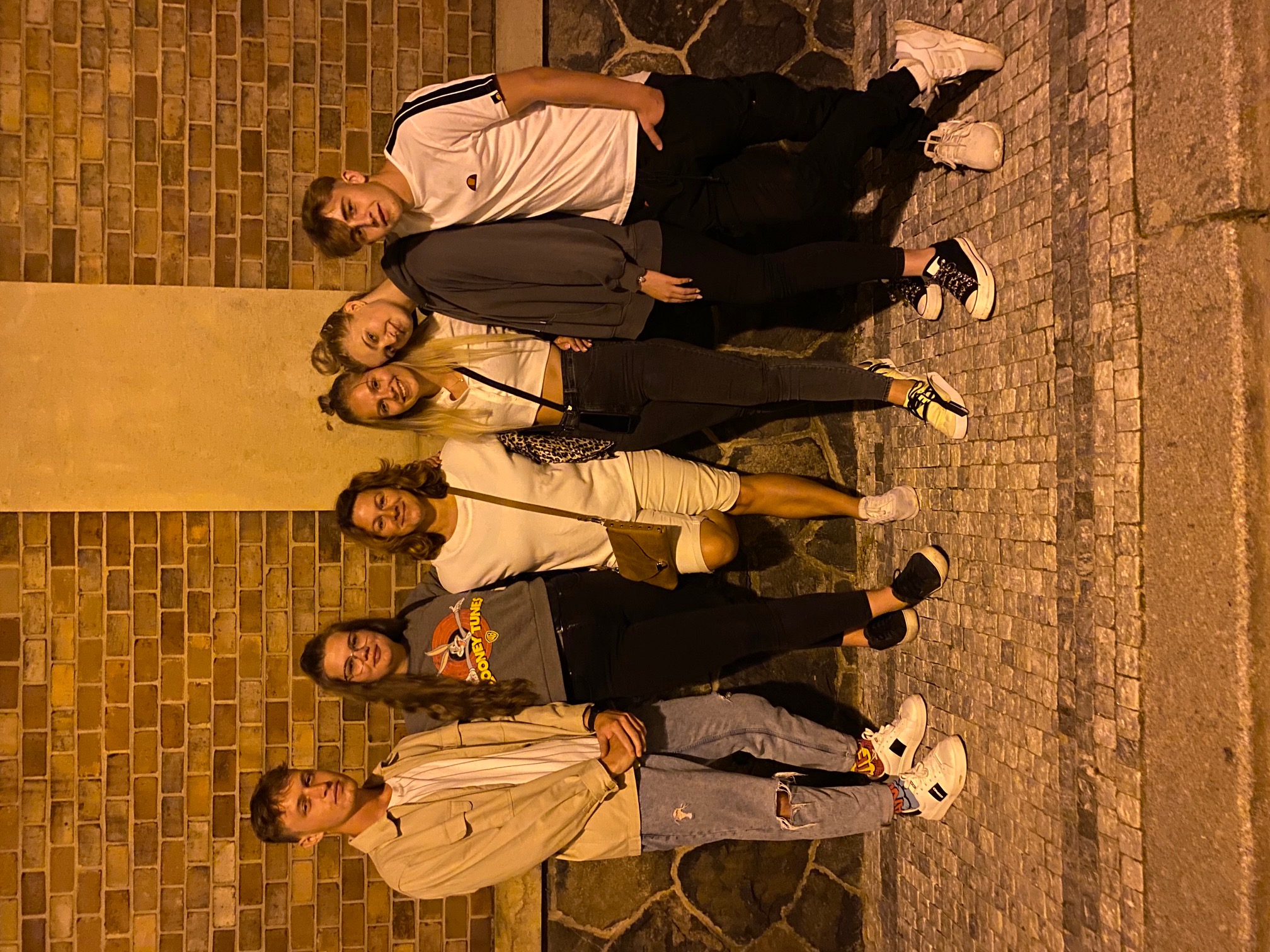 Trieda: IV.A       šk. rok 2021/2022
Záver
Počas mojej praxe som sa naučila zopár nových vecí. Zažila som aké to je pracovať vo väčšej firme. Ľudia vo firme boli veľmi priateľský. Vo firme nás chválili že sme šikovné. Praha je krásne mesto v ktorom sa je načo pozerať a človek sa tu nenudí. Pamiatky boli všade naokoľo nás a každý deň sme mali program vďakam ktorému sme spoznali lepšie toto mesto. Som rada za takúto skúsenosť kvôli ktorej mám spomienky.
Trieda: IV.A       šk. rok 2021/2022
Ďakujem za pozornosť
Trieda: IV.A       šk. rok 2021/2022
Zdroje
www.incomaker.com
Wikipédia 
Obrázky- google, vlastné 




01.10.2021
Trieda: IV.A       šk. rok 2021/2022